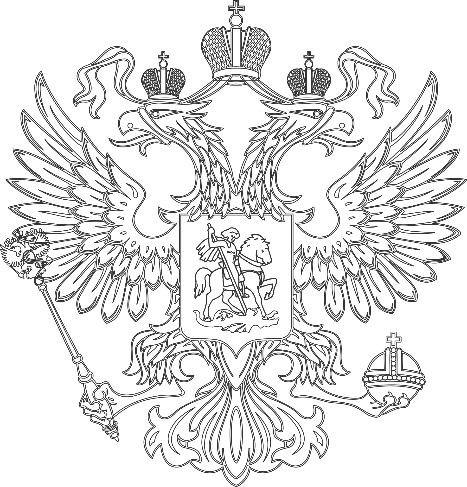 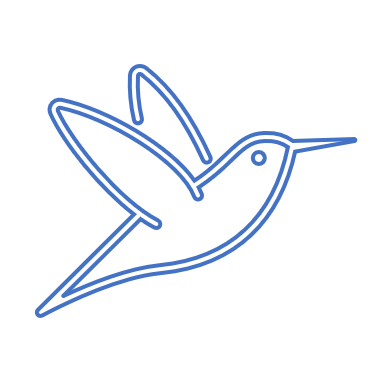 МОЯ РОДИНА – РОССИЯ!
МОЯ РОДИНА – РОССИЯ!
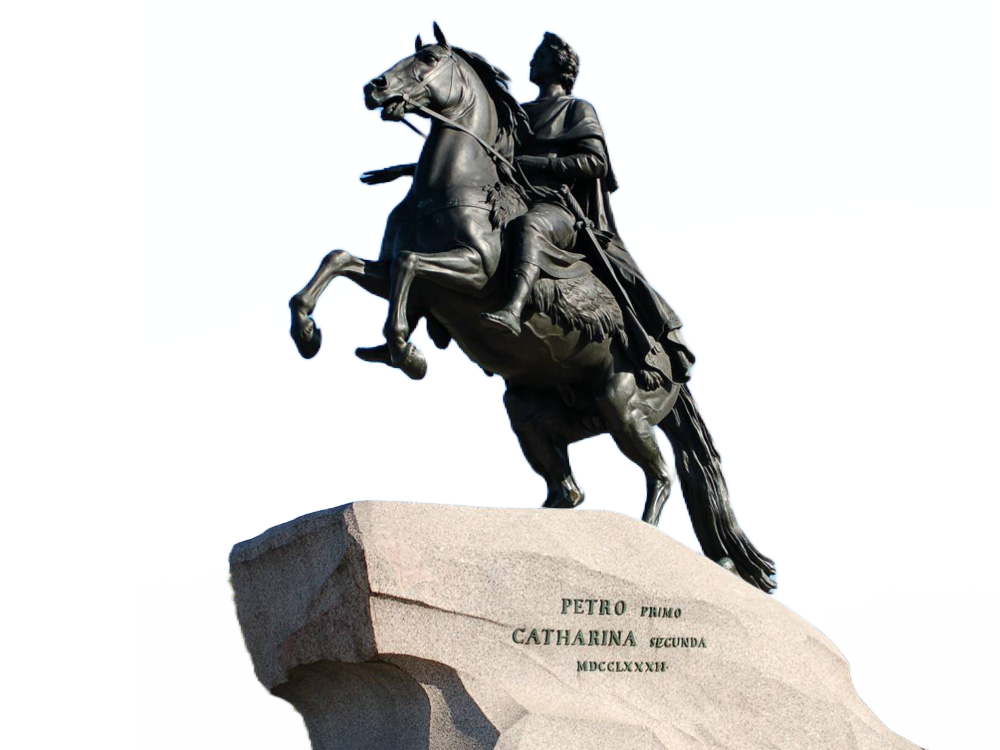 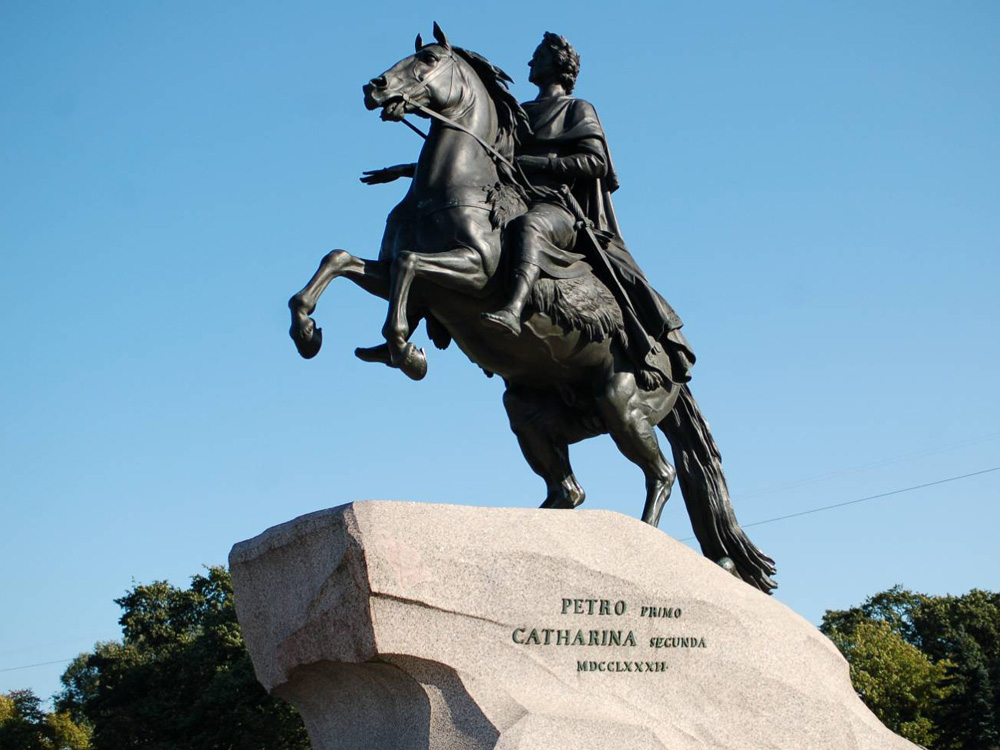 «Тот, кто не любит свою страну, ничего любить не может»
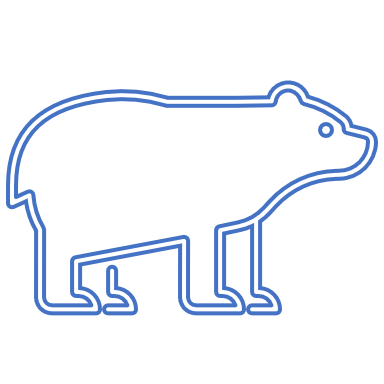 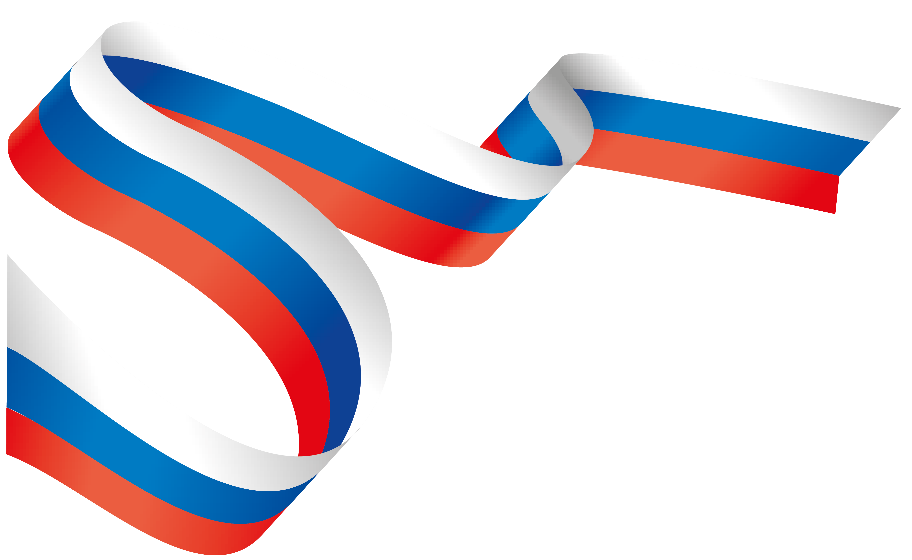 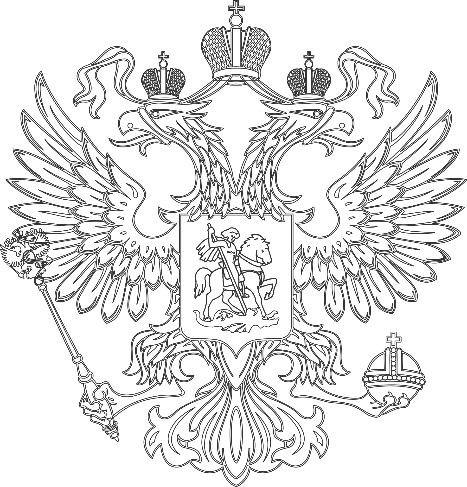 РОССИЯ – НЕОБЪЯТНАЯ РОДИНА МОЯ!
РОССИЯ – НЕОБЪЯТНАЯ РОДИНА МОЯ!
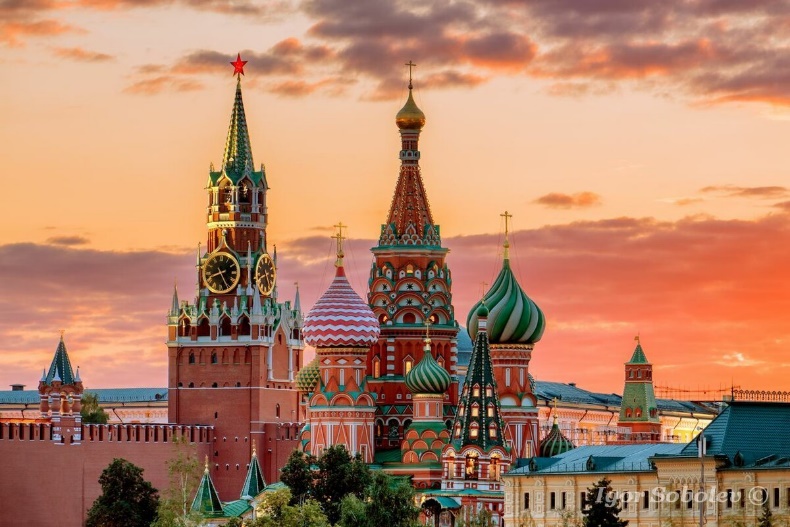 Россия – самая большая страна в мире!
Наша страна занимает 1/8 часть суши всей планеты Земля!
- Сердце и столица России, Москва!
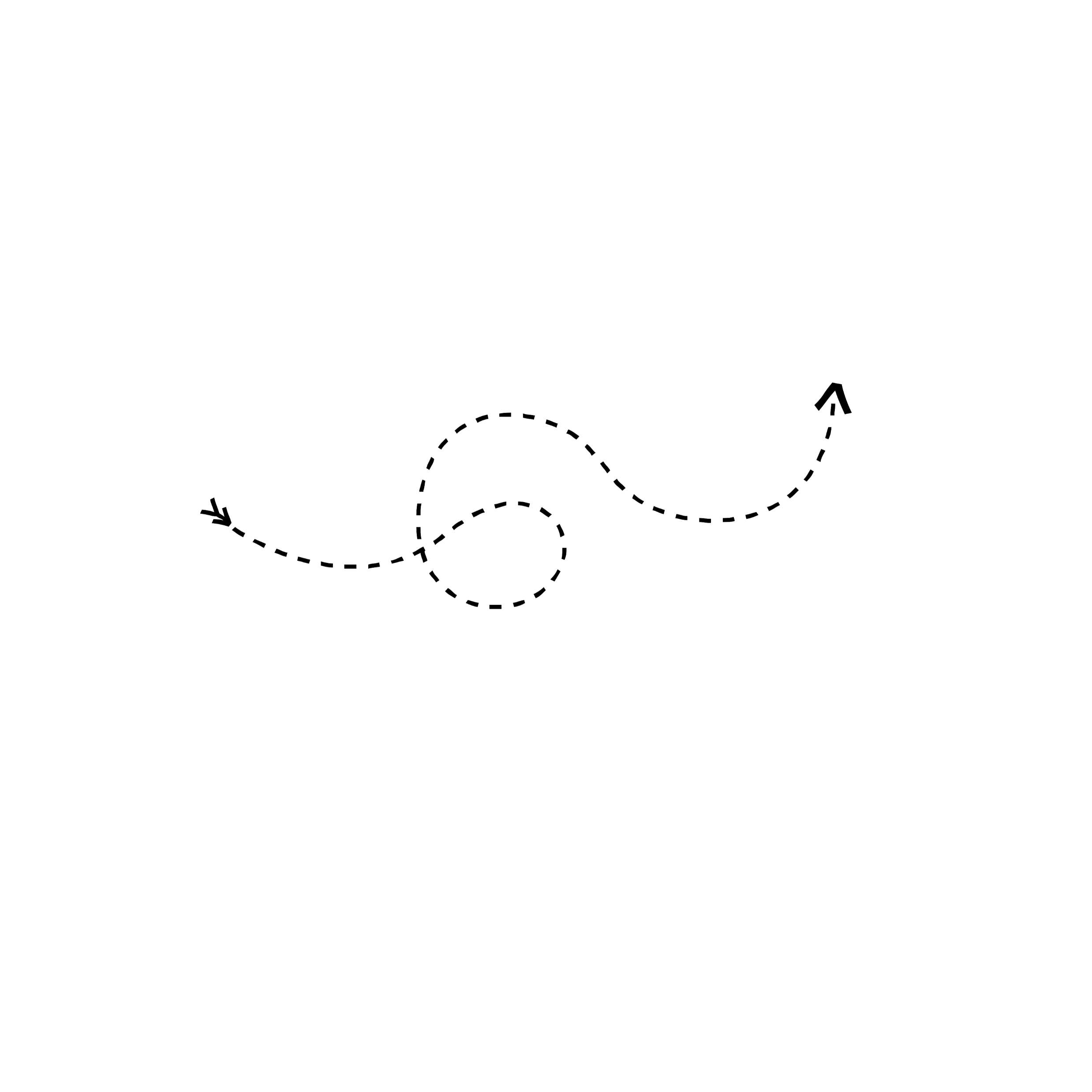 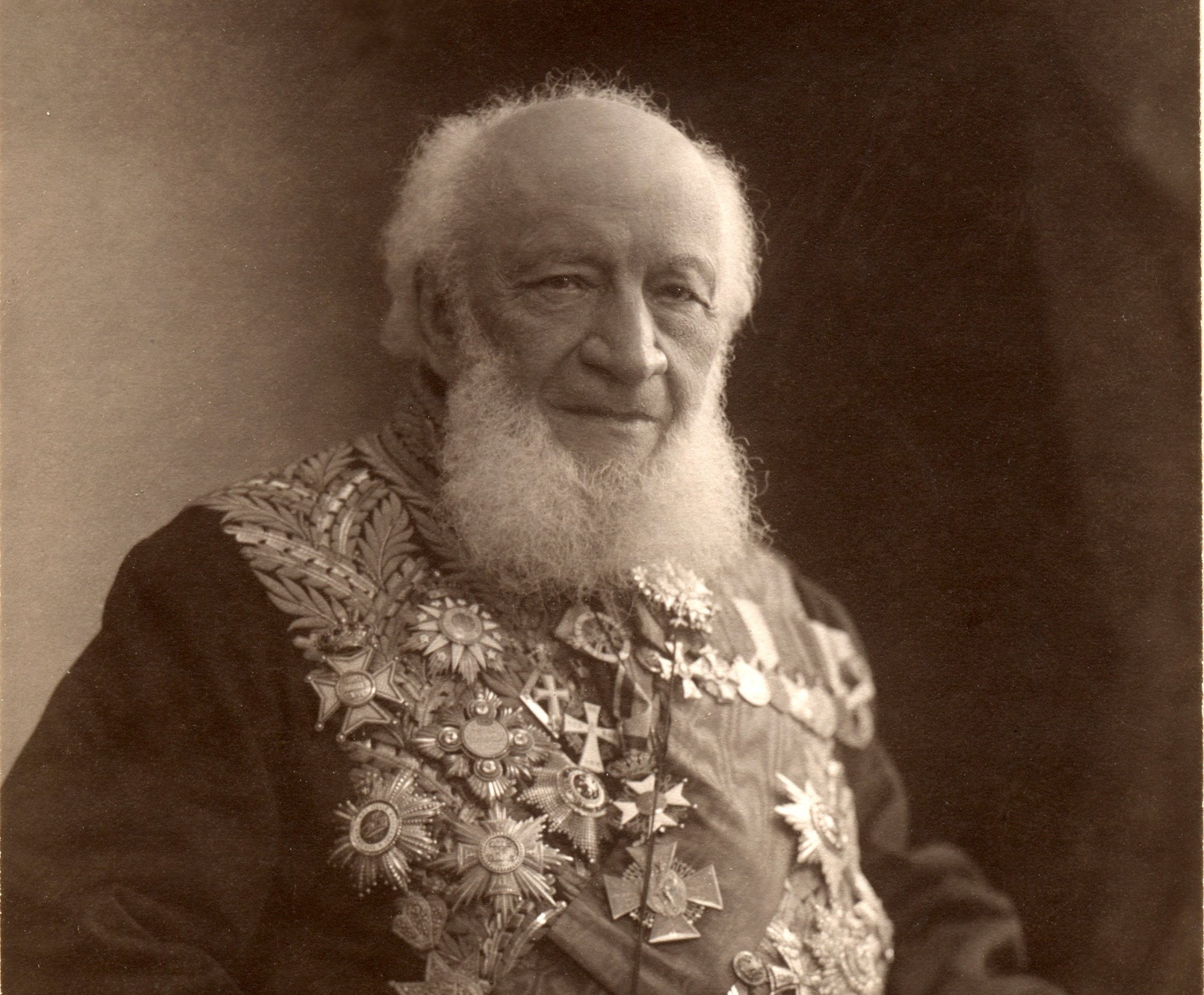 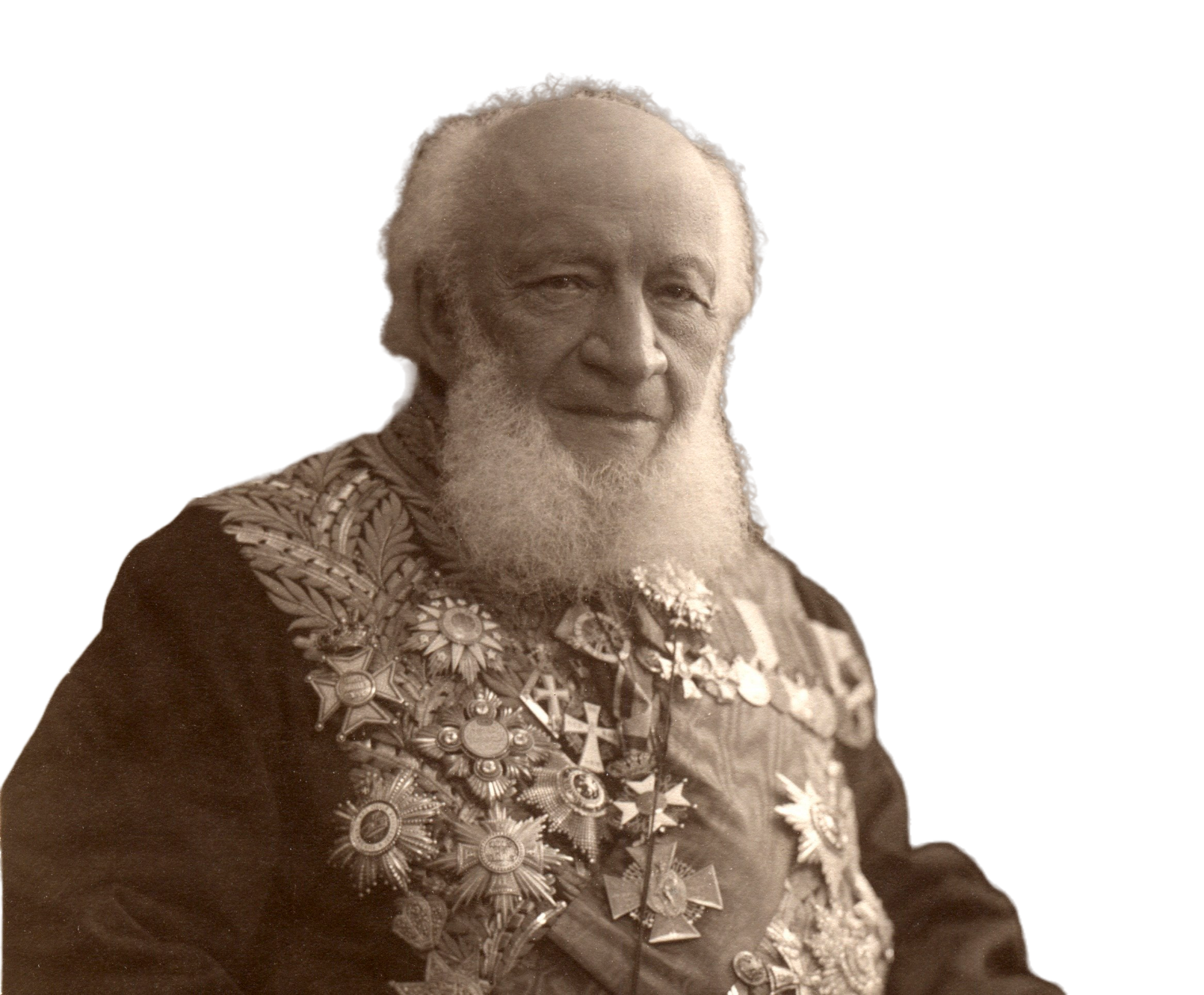 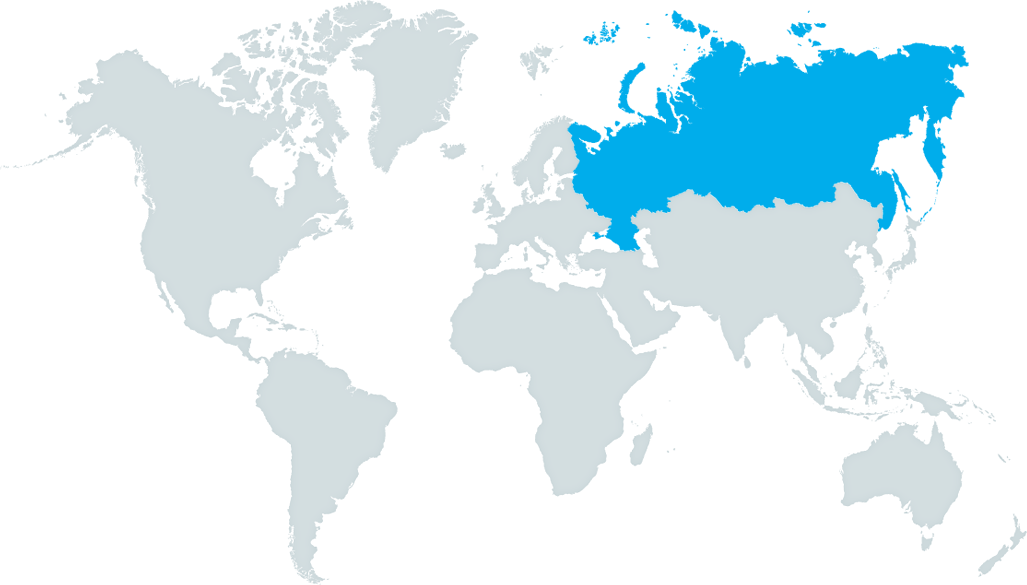 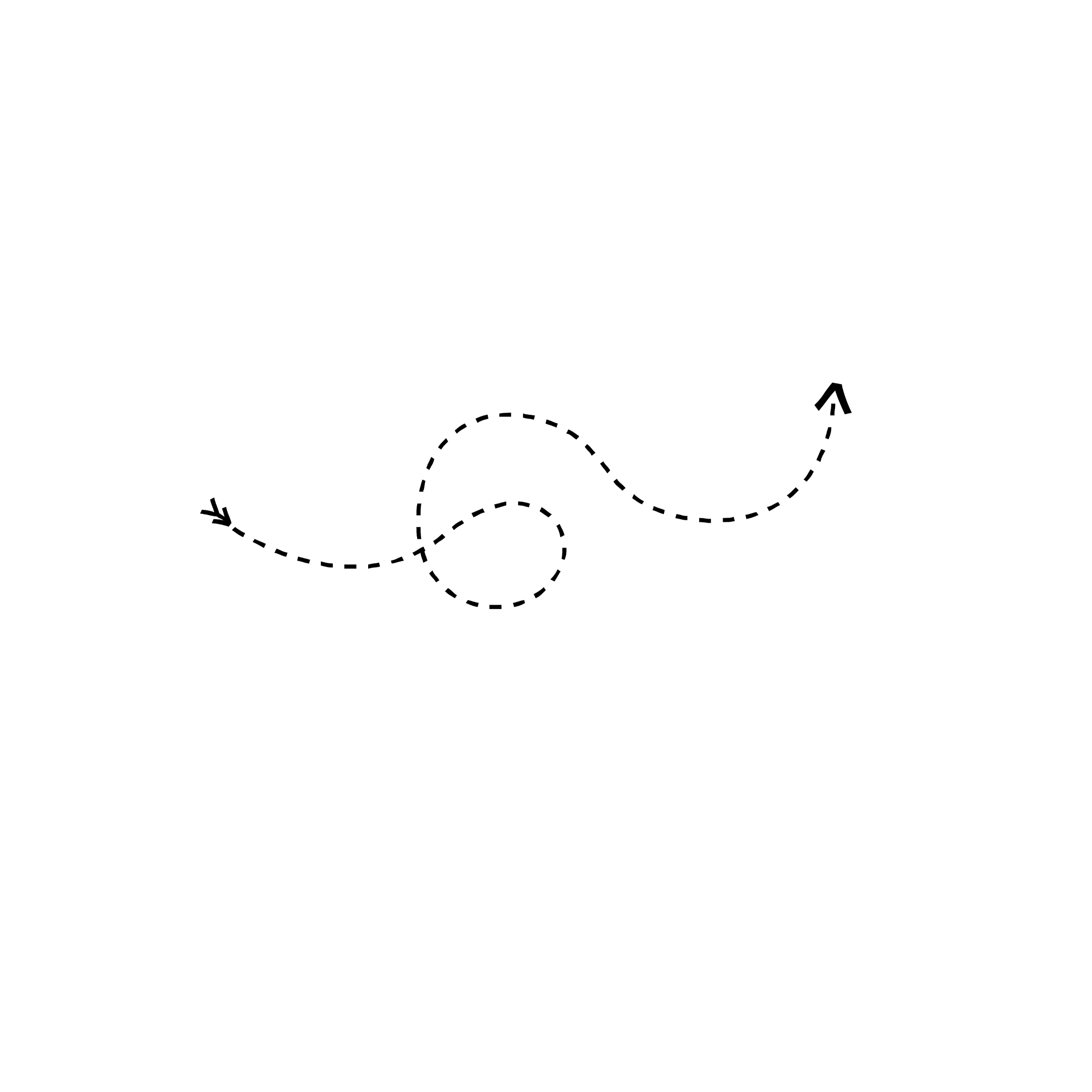 Пётр Петрович Семёнов-Тян-Шанский
Пётр Петрович Семёнов-Тян-Шанский
Русский географ
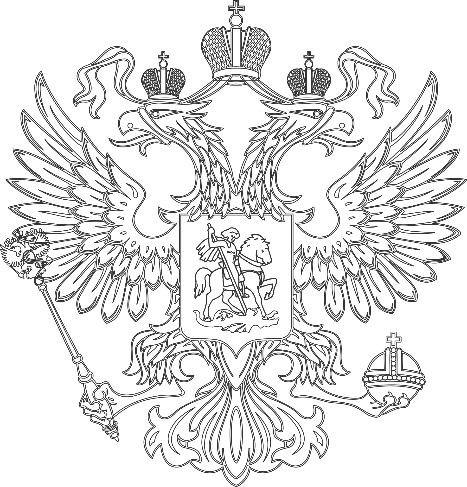 СИМВОЛЫ РОССИЙСКОЙ ФЕДЕРАЦИИ
СИМВОЛЫ РОССИЙСКОЙ ФЕДЕРАЦИИ
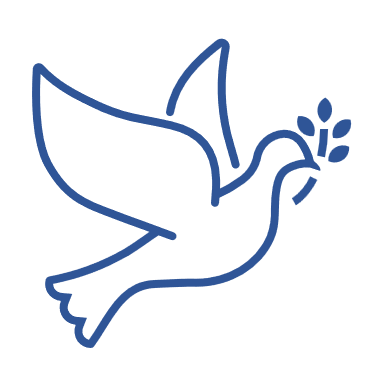 Благородство, мир и свободу!
Каждая страна имеет свои символы: флаг, герб и гимн. У нашей России они тоже есть, да ещё какие!
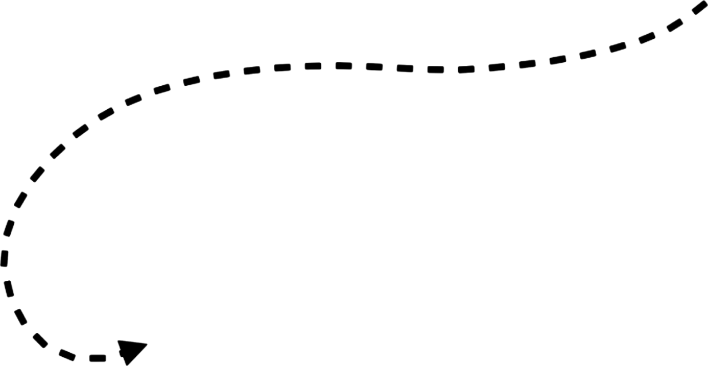 Верность и честность!
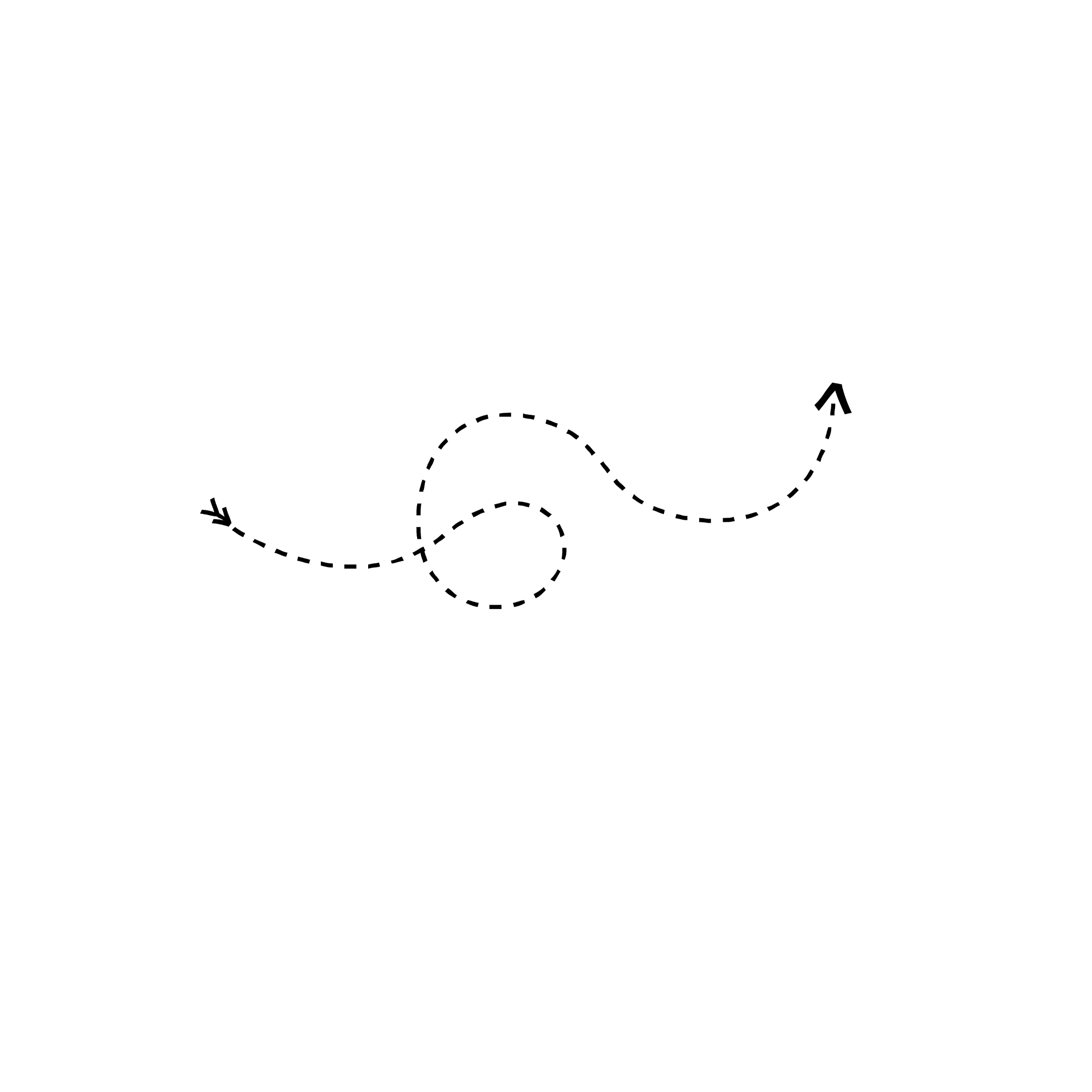 Государственный флаг России представляет собой прямоугольное полотнище из трёх равновеликих горизонтальных полос: верхней — белого, средней — синего и нижней — красного цвета.
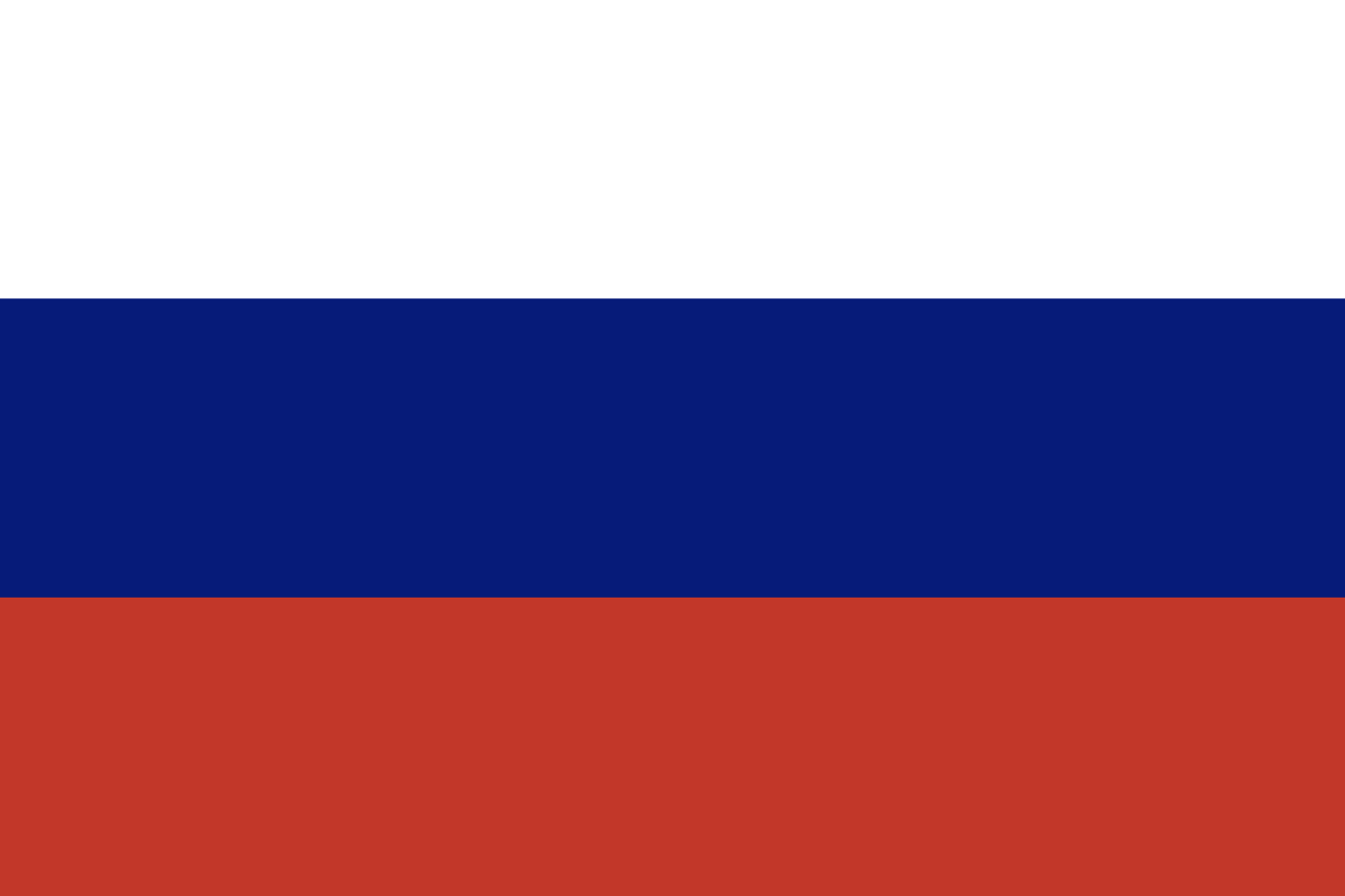 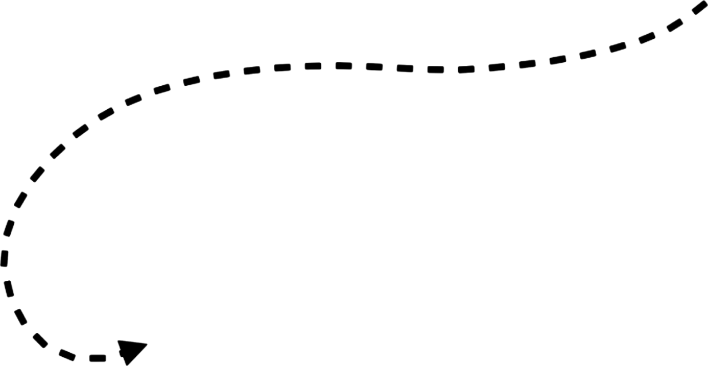 Каждый цвет флага что-то символизирует!
Мужество, храбрость, великодушие, любовь!
Флаг Российской Федерации
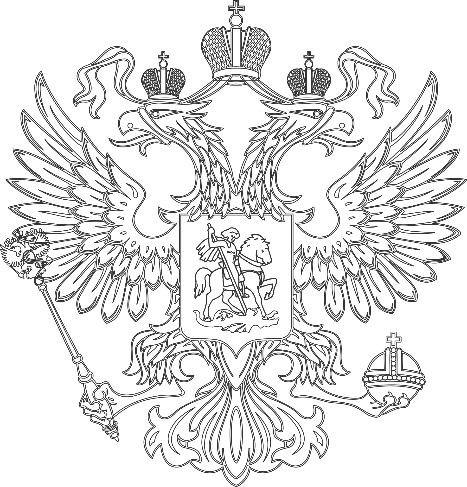 СИМВОЛЫ РОССИЙСКОЙ ФЕДЕРАЦИИ
СИМВОЛЫ РОССИЙСКОЙ ФЕДЕРАЦИИ
Корона – символ законности.
Держава – символ могущества страны.
Государственный герб России  представляет собой изображение золотого двуглавого орла
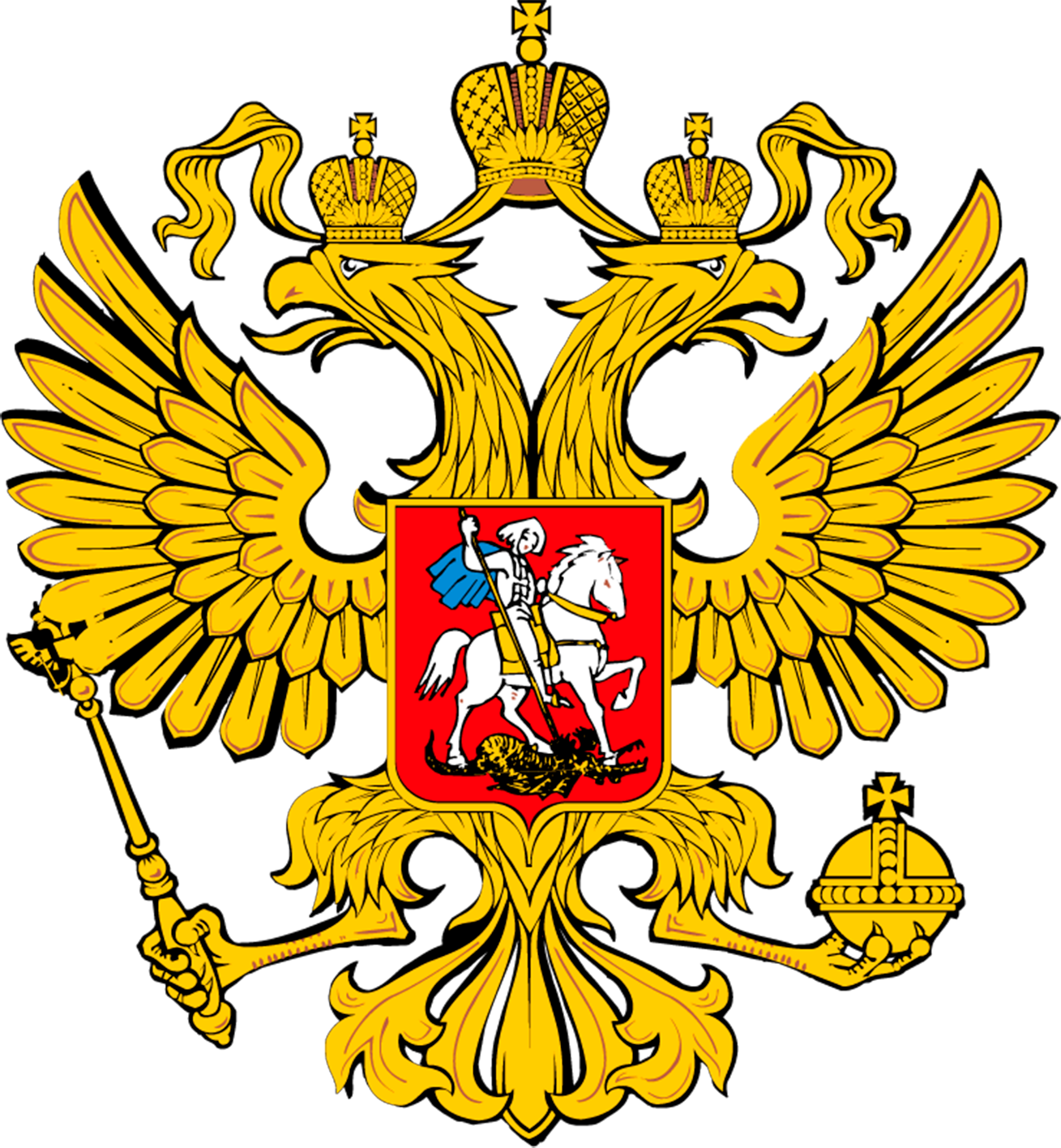 Конечно же, как и в случае с флагом, каждый элемент герба несёт в себе какой-то смысл и значение
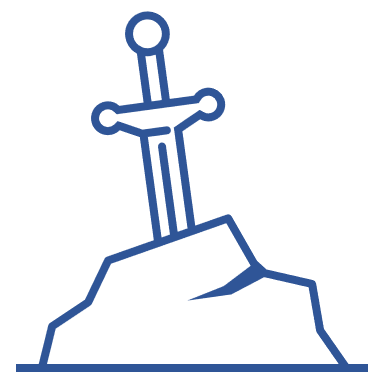 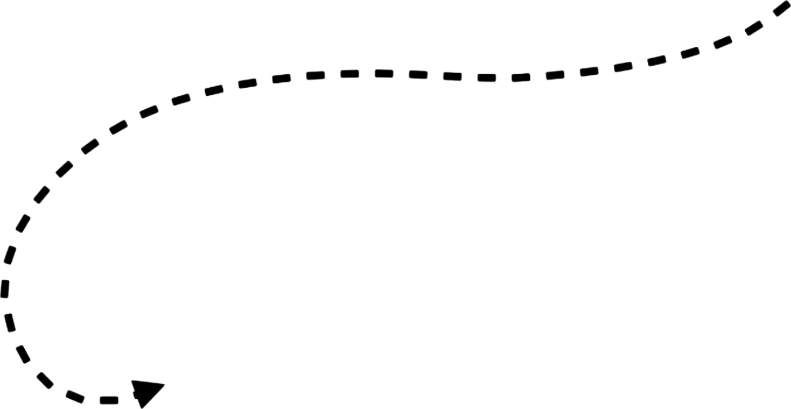 Георгий Победоносец – постоянная борьба и олицетворение побеждающего добра над злом, готовность народа защищать страну от врагов.
Скипетр – наличие власти!
Герб Российской Федерации
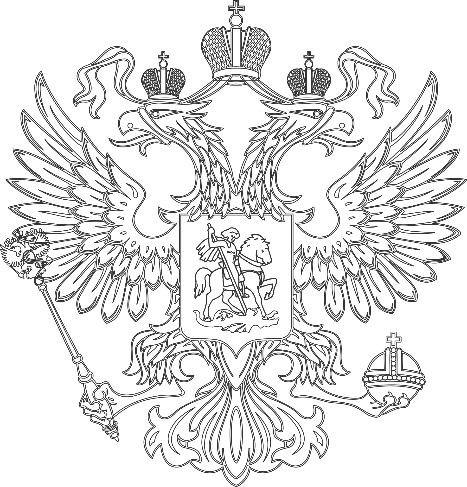 СИМВОЛЫ РОССИЙСКОЙ ФЕДЕРАЦИИ
СИМВОЛЫ РОССИЙСКОЙ ФЕДЕРАЦИИ
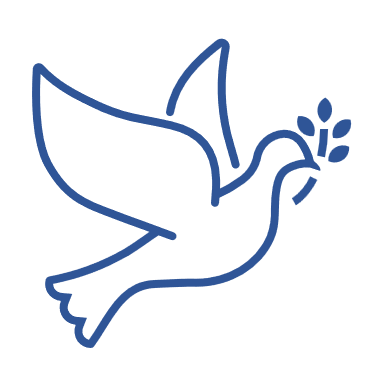 Самый красивый символ Российской Федерации – это гимн – во время его исполнения захватывает дух!
Автор гимна: Сергей Михалков
Гимн звучит во время самых торжественных церемоний, например, когда Президент России даёт клятву служения на благо страны


Государственный гимн слушают стоя, выражая этим уважение к стране и её гражданам.
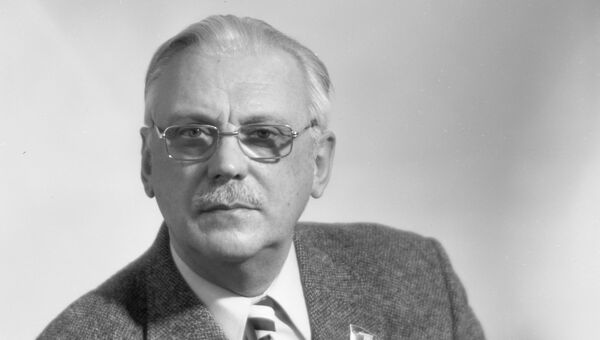 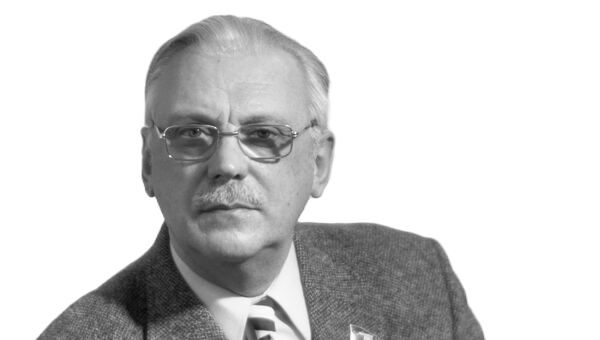 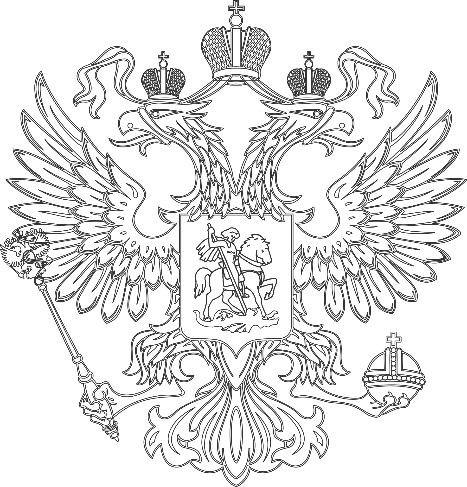 СТОЛИЦА НАШЕЙ РОДИНЫ – МОСКВА!
СТОЛИЦА НАШЕЙ РОДИНЫ – МОСКВА!
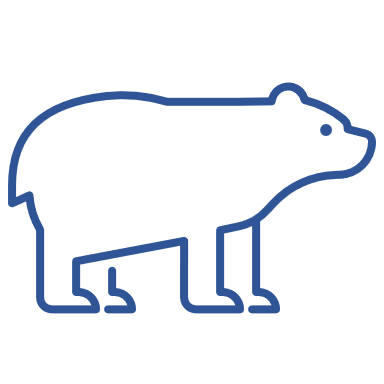 Москва - столица России и крупнейший город страны. Это историческое, политическое и духовное сердце нашей родины!
Кремль – самая известная достопримечательность города
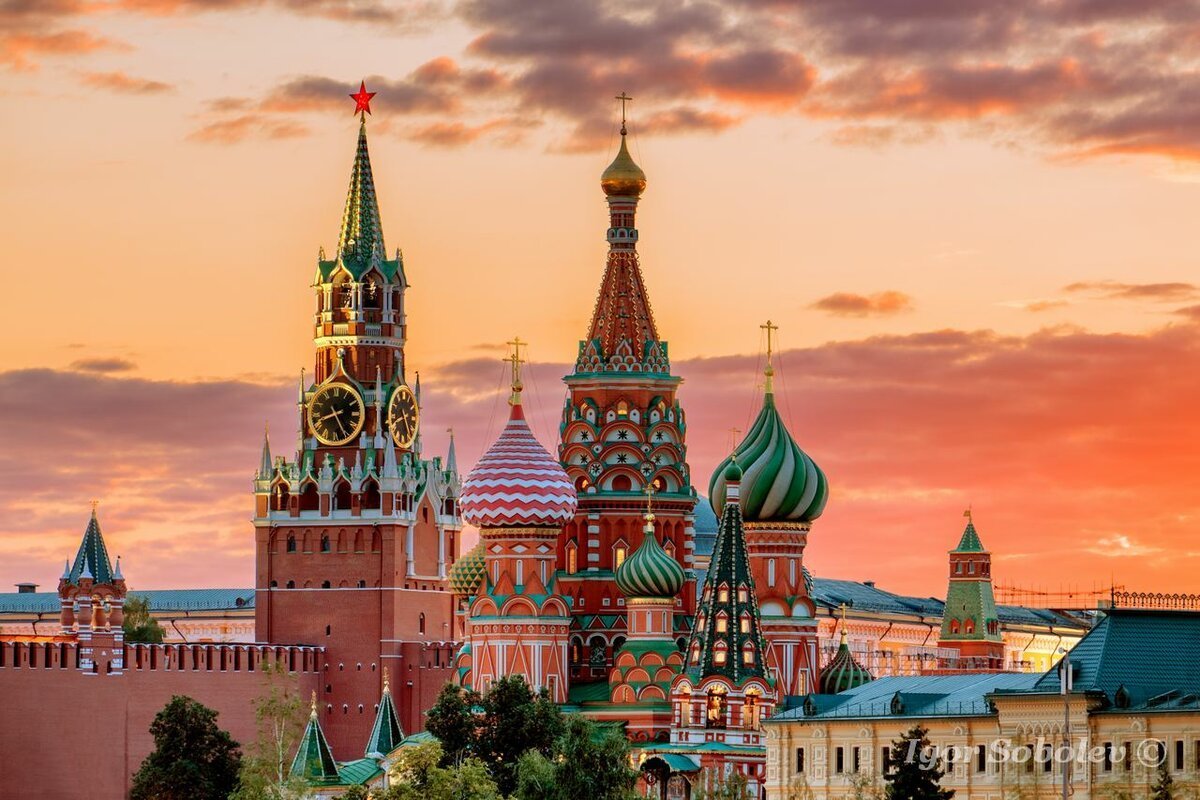 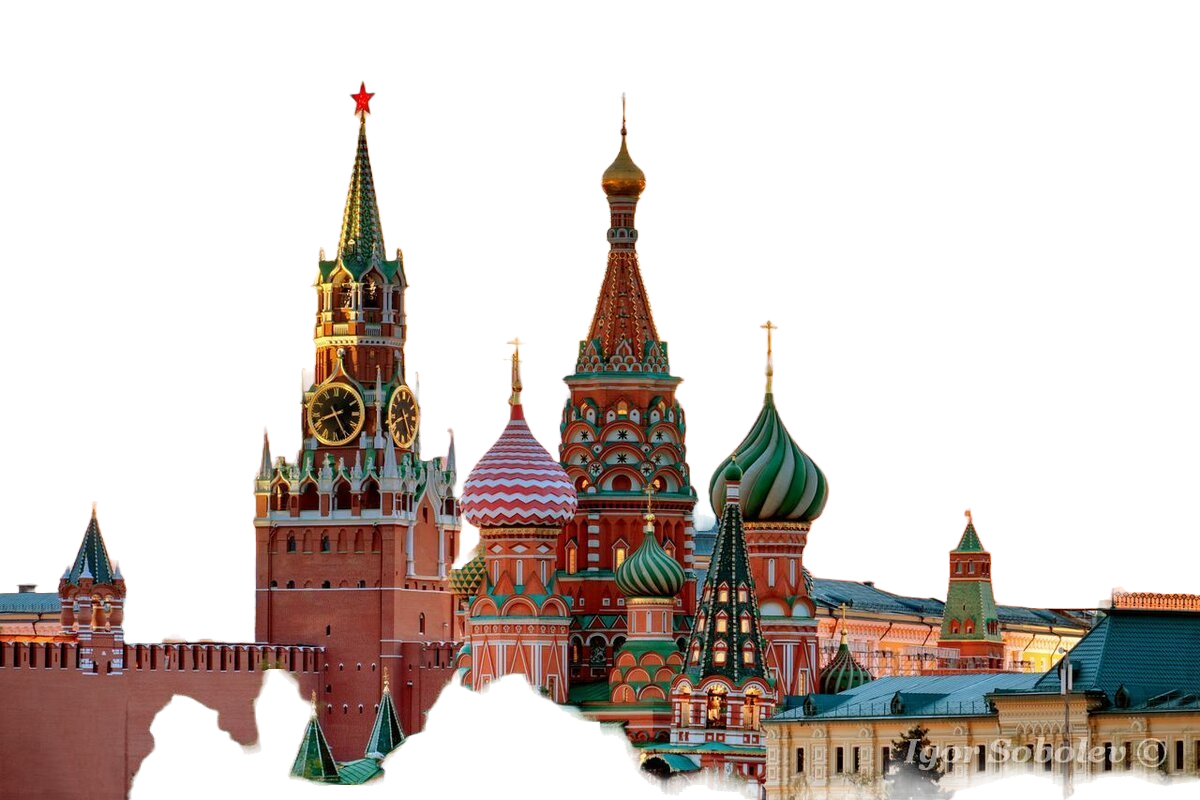 Москва - крупнейшая столица Европы, наполненная достопримечательностями, памятниками истории и культуры, а также музеями мирового уровня. Это город невероятной динамики и размеров, который невозможно объять за одну поездку.
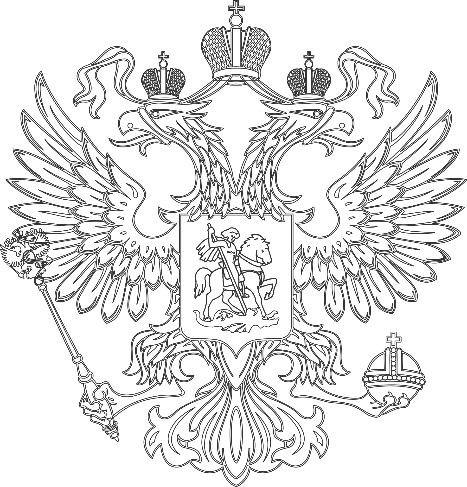 РОССИЯ – МНОГОНАЦИОНАЛЬНАЯ СТРАНА
РОССИЯ – МНОГОНАЦИОНАЛЬНАЯ СТРАНА
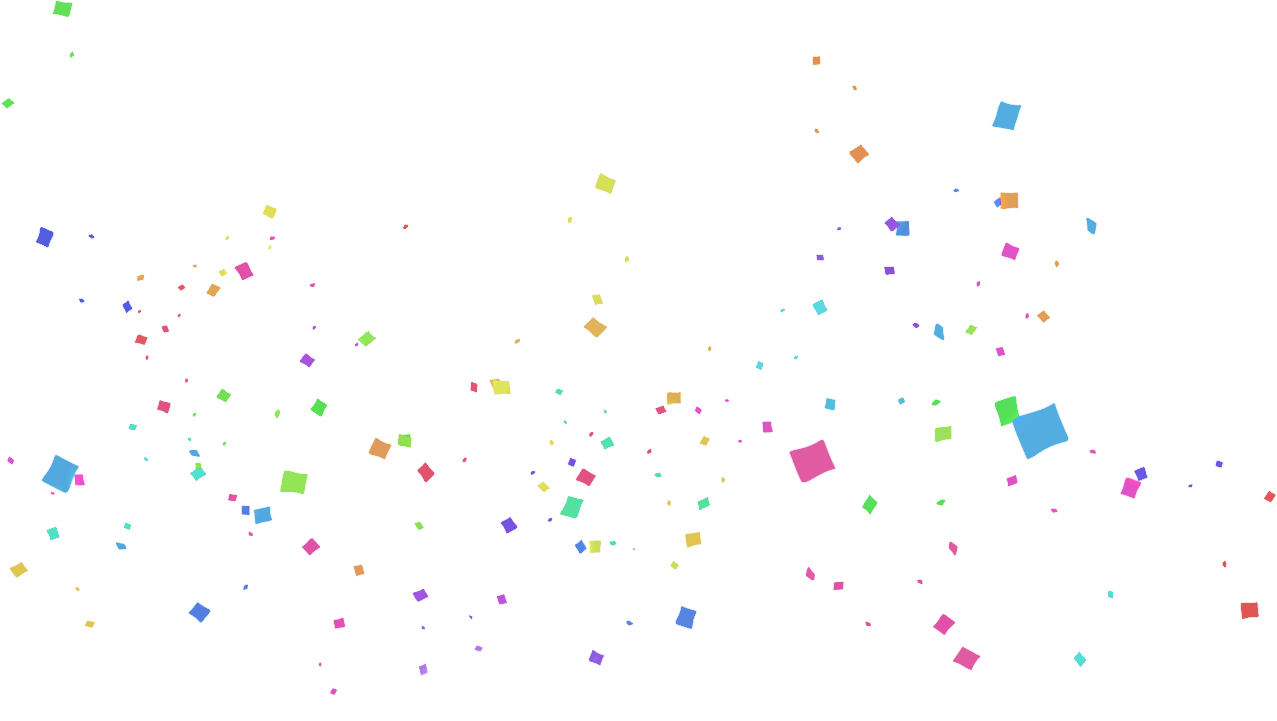 На территории России проживает более 190 народов! Именно мы – народ своей страны создаем её историю!
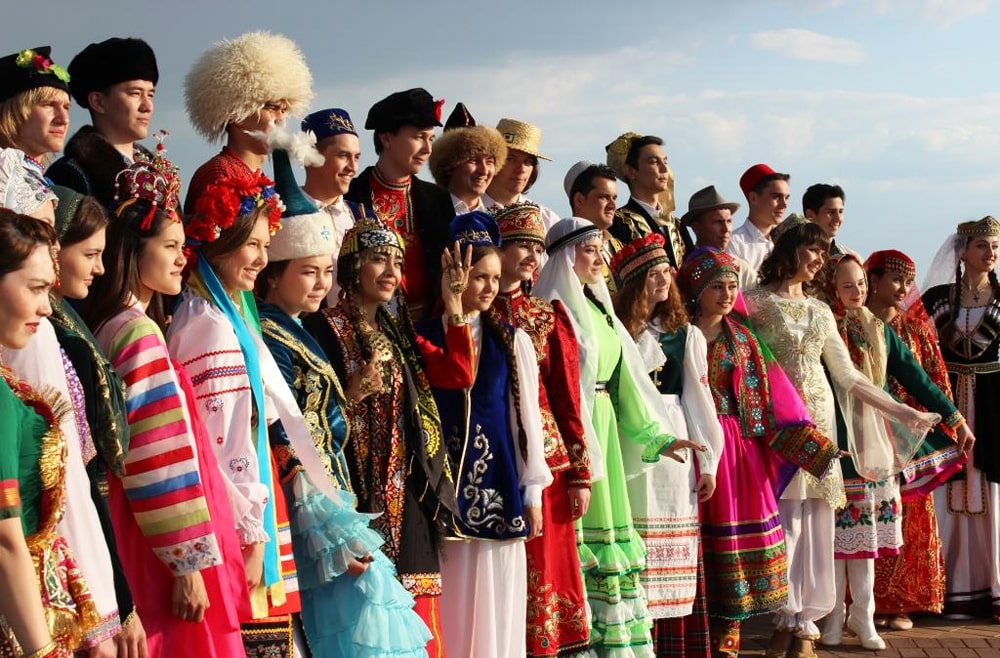 Всего на территории Российской Федерации проживает свыше 143 миллионов человек.
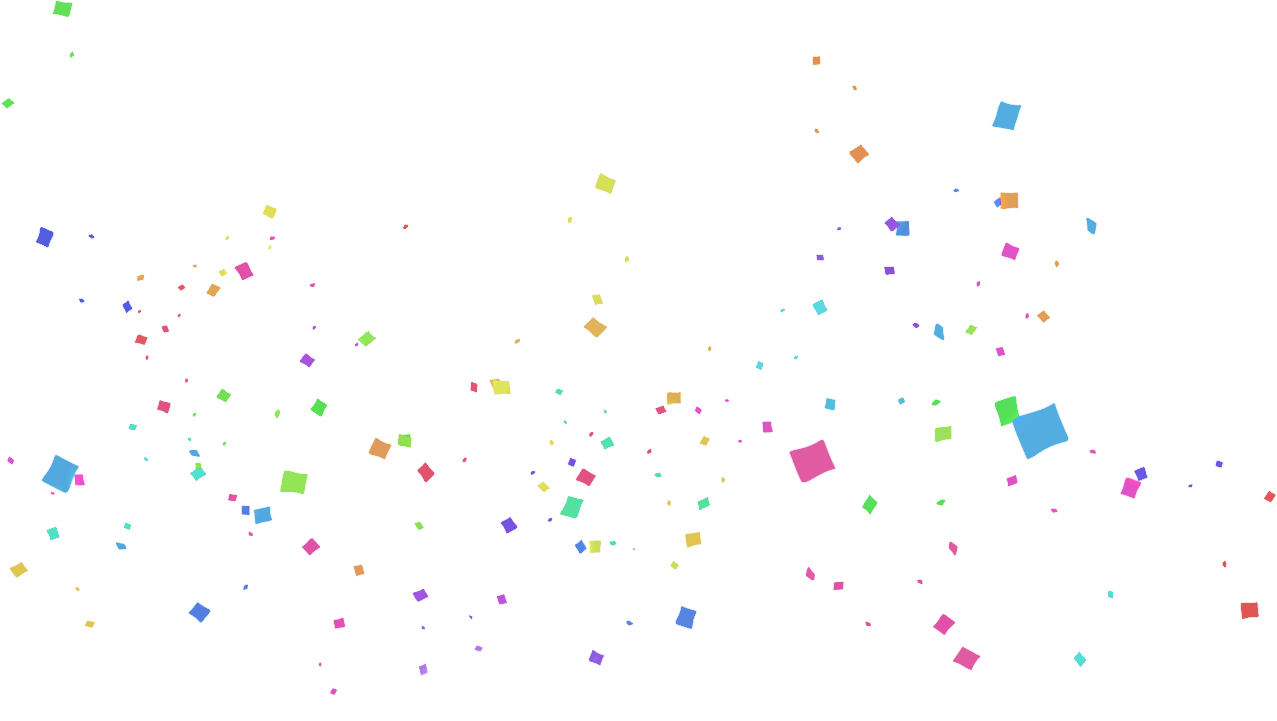 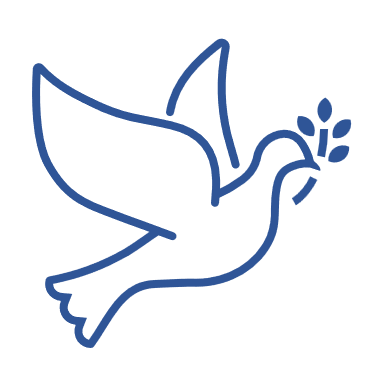 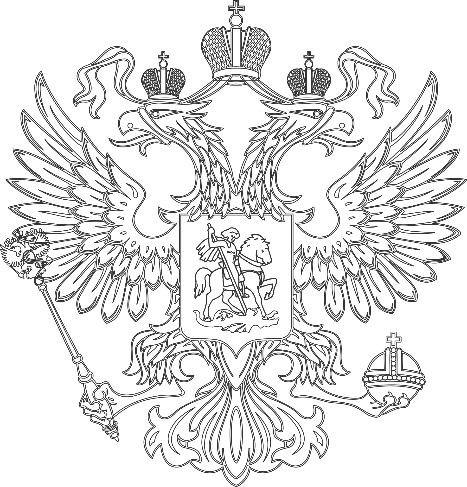 ПРИРОДА РОССИИ – НАШЕ БОГАТСТВО
ПРИРОДА РОССИИ – НАШЕ БОГАТСТВО
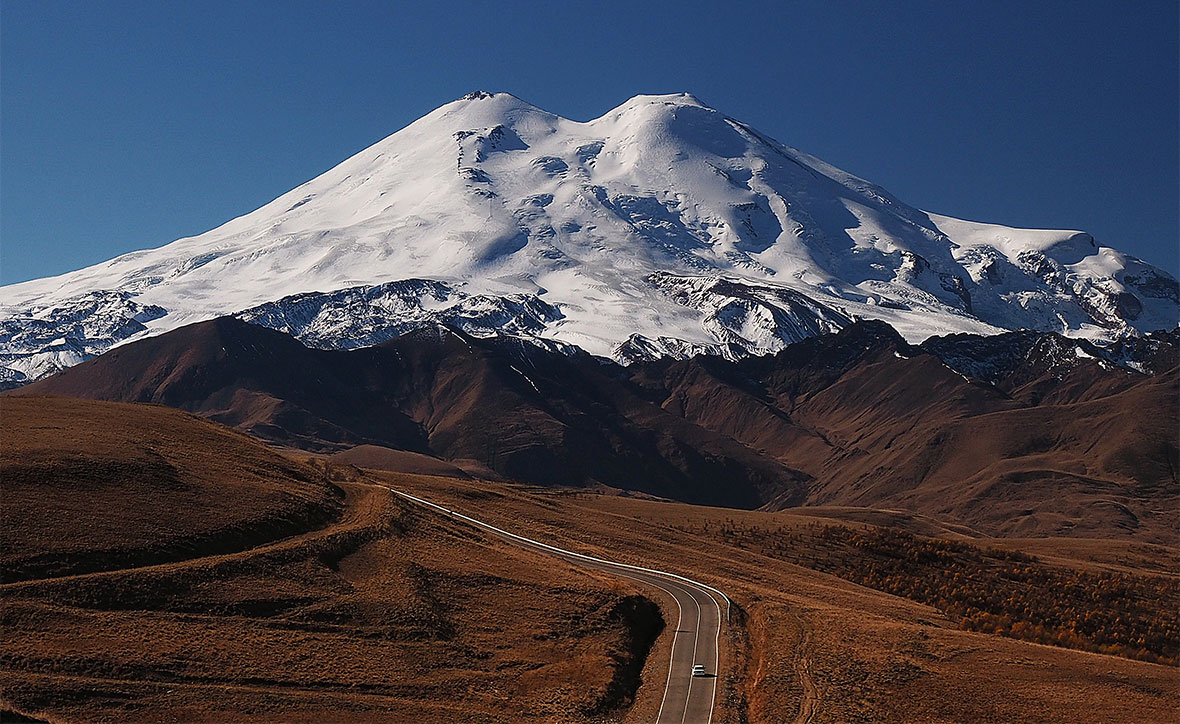 Природа нашей страны очень разнообразна: реки, озёра, моря, леса, рощи, горы, поля – это всё наше, родное!
На территории России находится самое глубокое озеро в мире – Байкал, высочайшая вершина в Европе – Эльбрус, самая длинная река Европы – Волга!
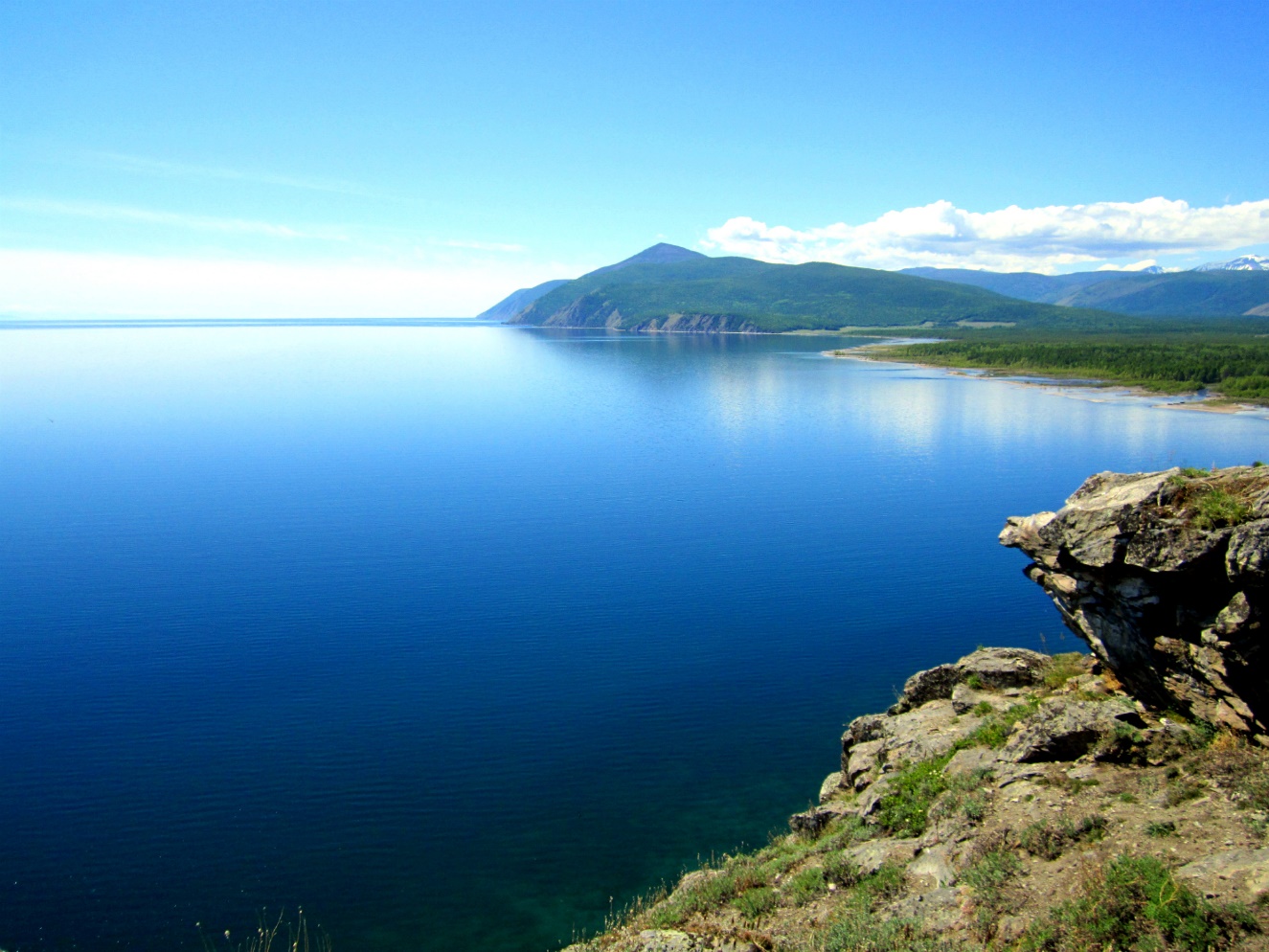 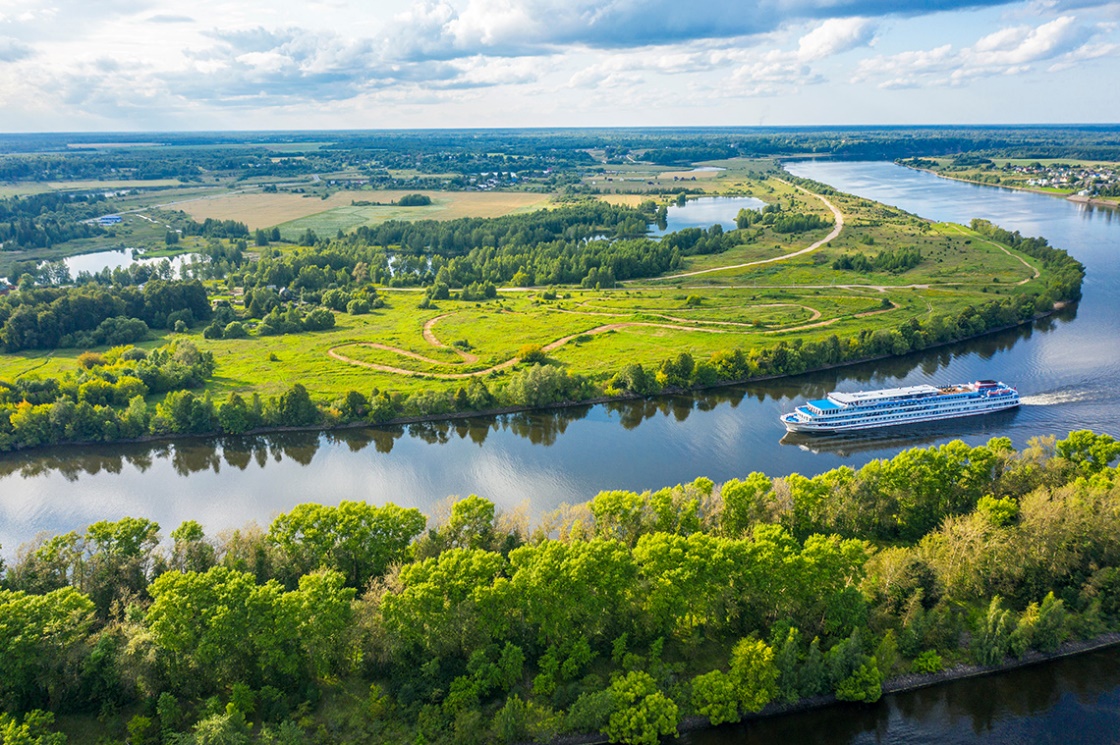 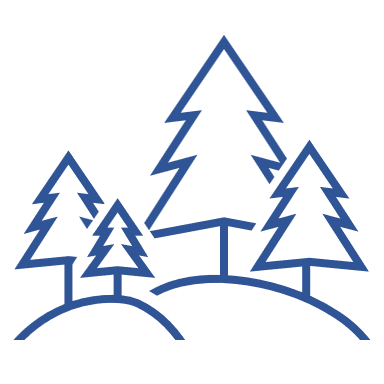 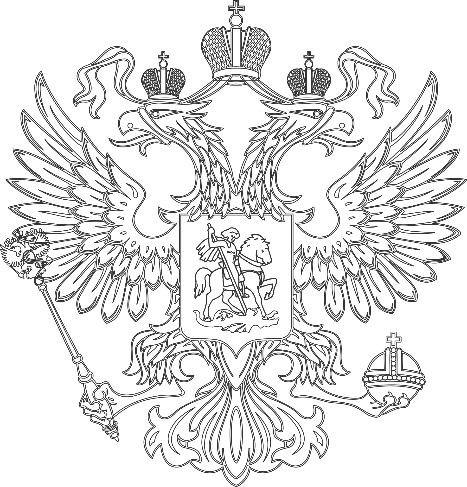 РОССИЯ – СВОБОДНАЯ И МИРОЛЮБИВАЯ СТРАНА!
РОССИЯ – СВОБОДНАЯ И МИРОЛЮБИВАЯ СТРАНА!
Наши военные – защитники родины, оберегают народ от врагов, чтобы над нашей головой всегда было мирное небо!
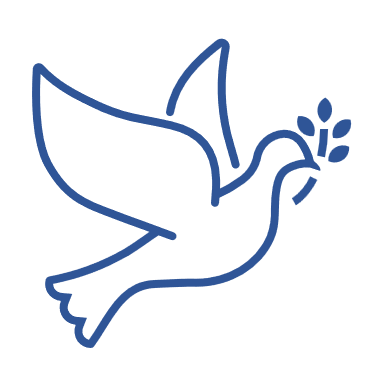 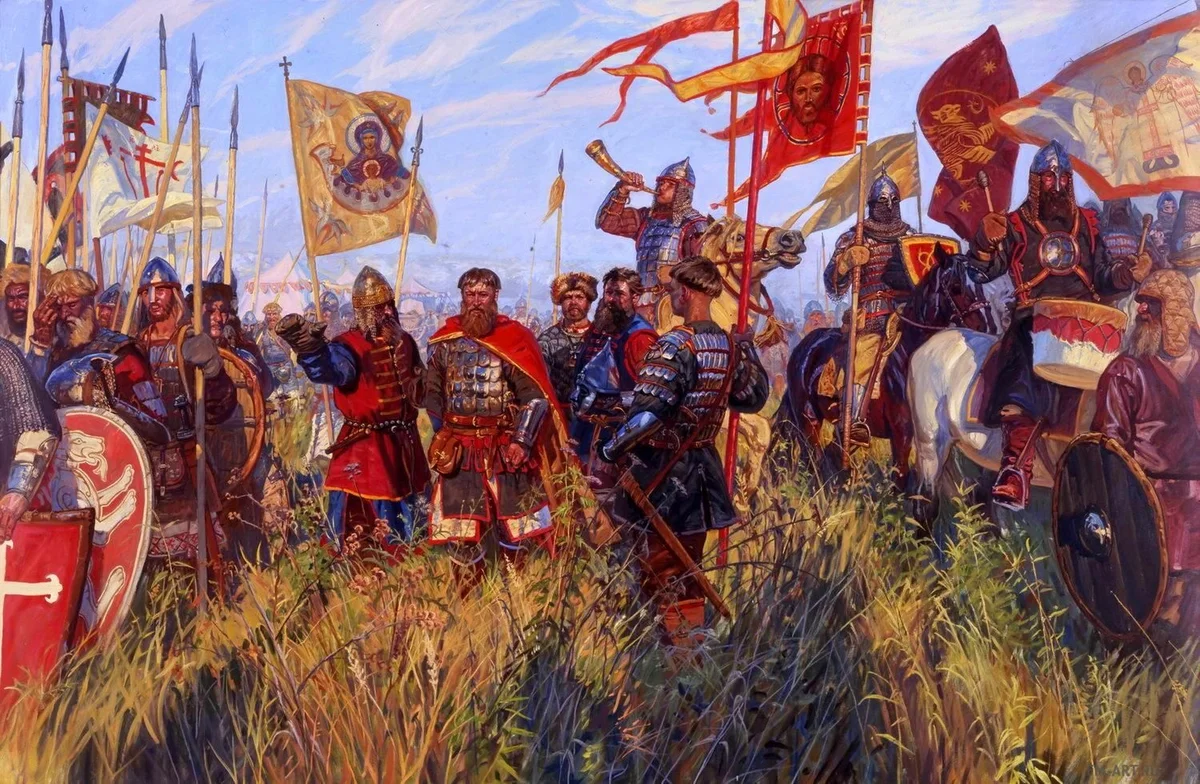 Россия начиналась не с меча,Она с косы и плуга начиналась.Не потому, что кровь не горяча,А потому, что русского плечаНи разу в жизни злоба не касалась…
И вечно тем сильна моя страна,Что никого нигде не унижала.Ведь доброта сильнее, чем война,Как бескорыстье действеннее жала.
Встает заря, светла и горяча.И будет так вовеки нерушимо.Россия начиналась не с меча,И потому она непобедима!
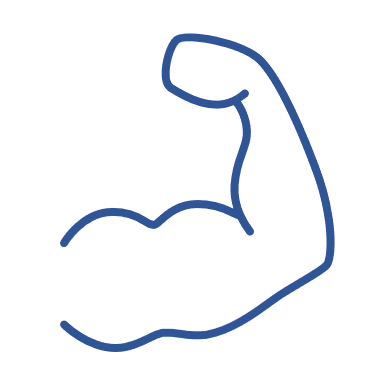 ВИКТОРИНА
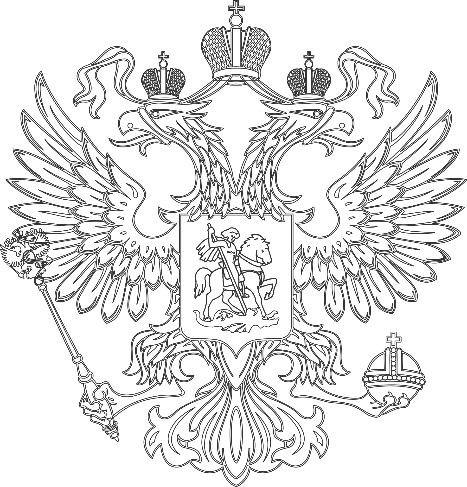 ВИКТОРИНА
«НАША РОДИНА РОССИЯ»
«НАША РОДИНА РОССИЯ»
На каком рисунке изображен флаг России?
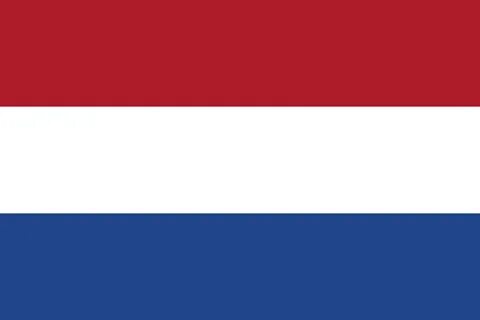 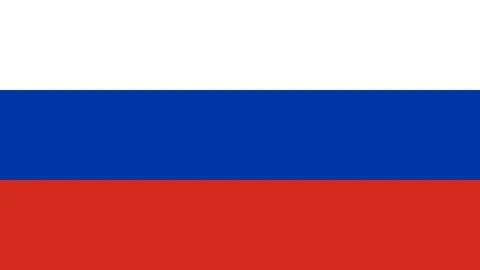 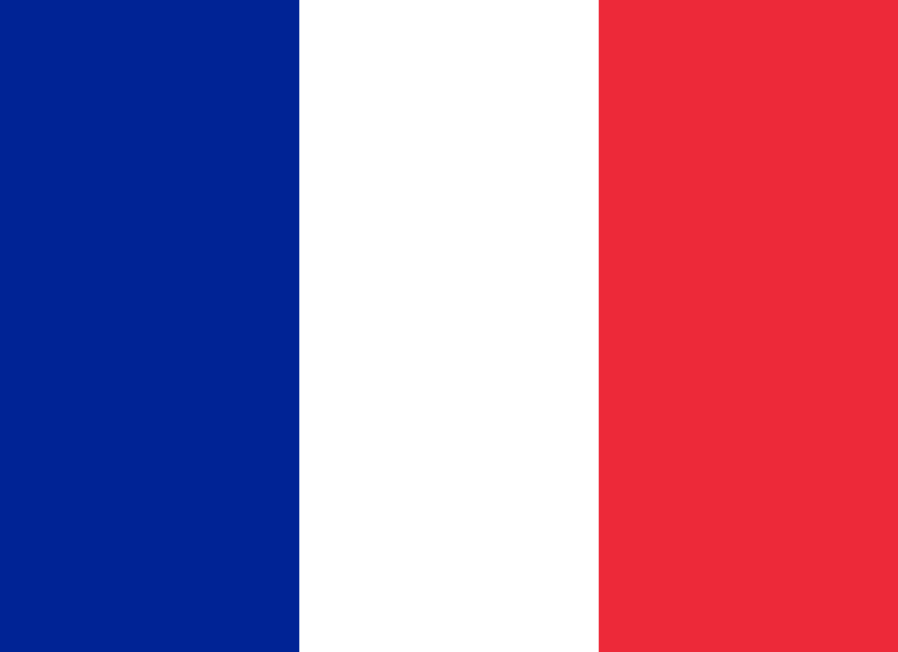 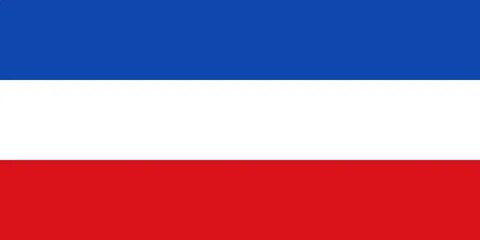 * Для выбора ответа нажмите на него
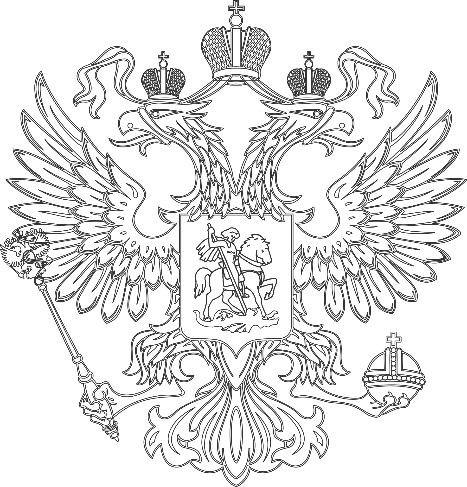 Столица нашей родины-…
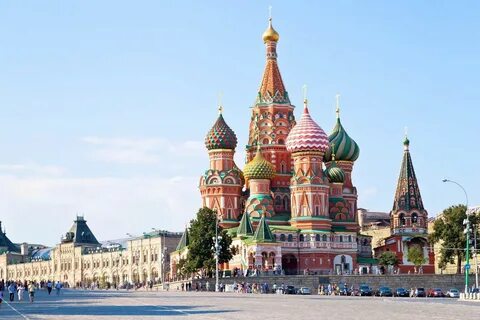 Великий Новгород
Санкт-Петербург
Москва
Владимир
На какой картинке изображенсовременный герб России?
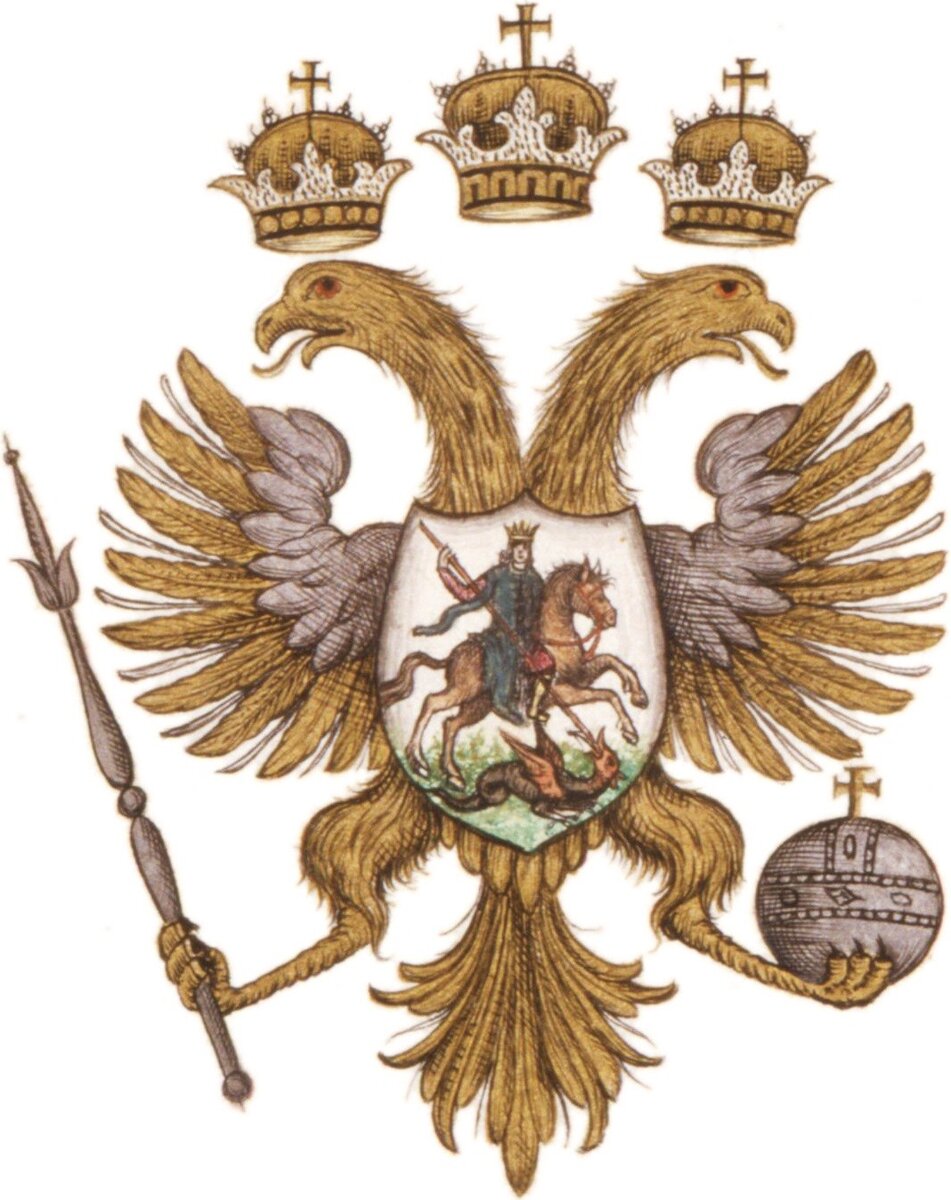 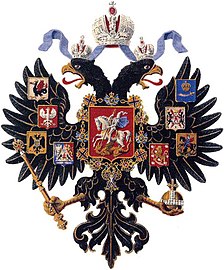 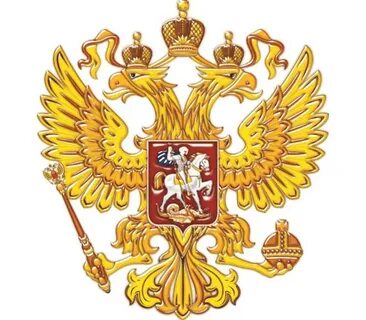 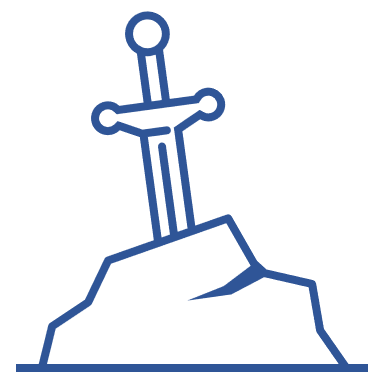 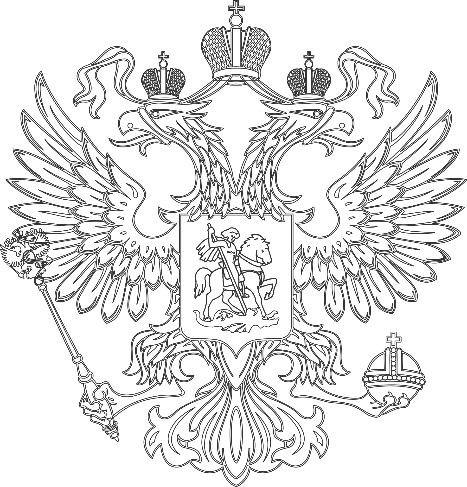 Кто является автором гимна Российской Федерации?
Кончаловский Андрей
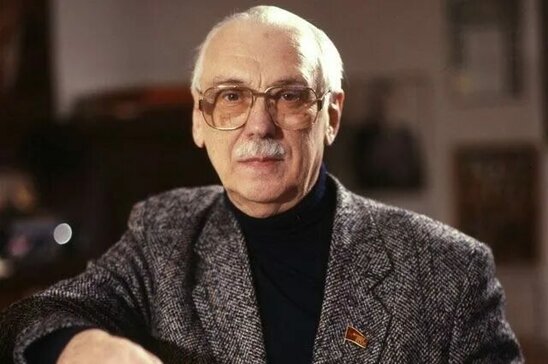 Тарковский Михаил
Михалков Сергей
Рязанов Эльдар
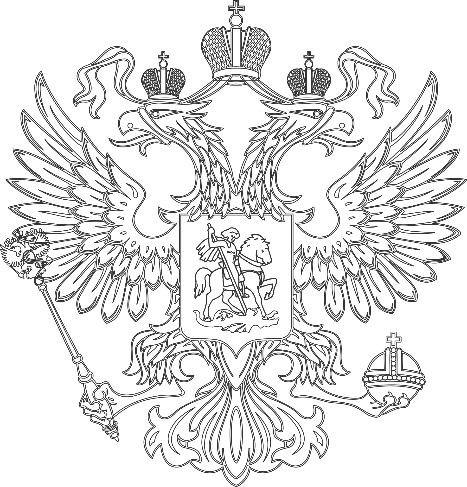 Самое глубокое озеро в мире-…
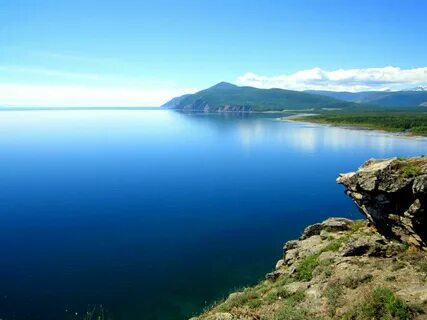 Ханка
Байкал
Болонь
Таймыр
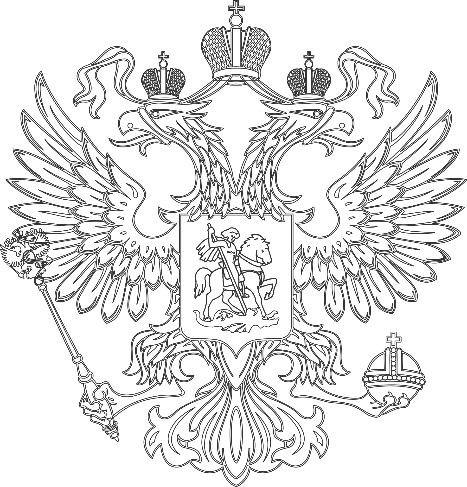 Самая высокая горная вершина России и Европы-…
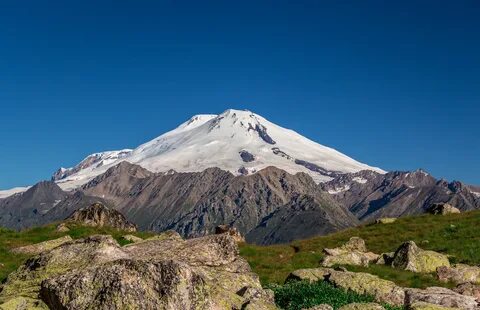 Белуха
Джимара
Эльбрус
Казбек
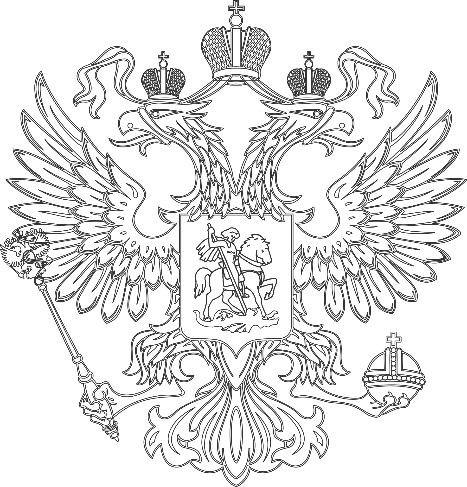 Какая самая длинная река в Европе?
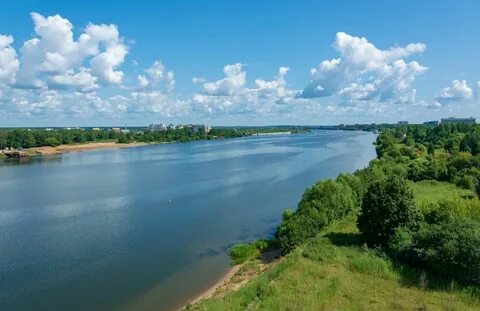 Енисей
Лена
Обь
Волга
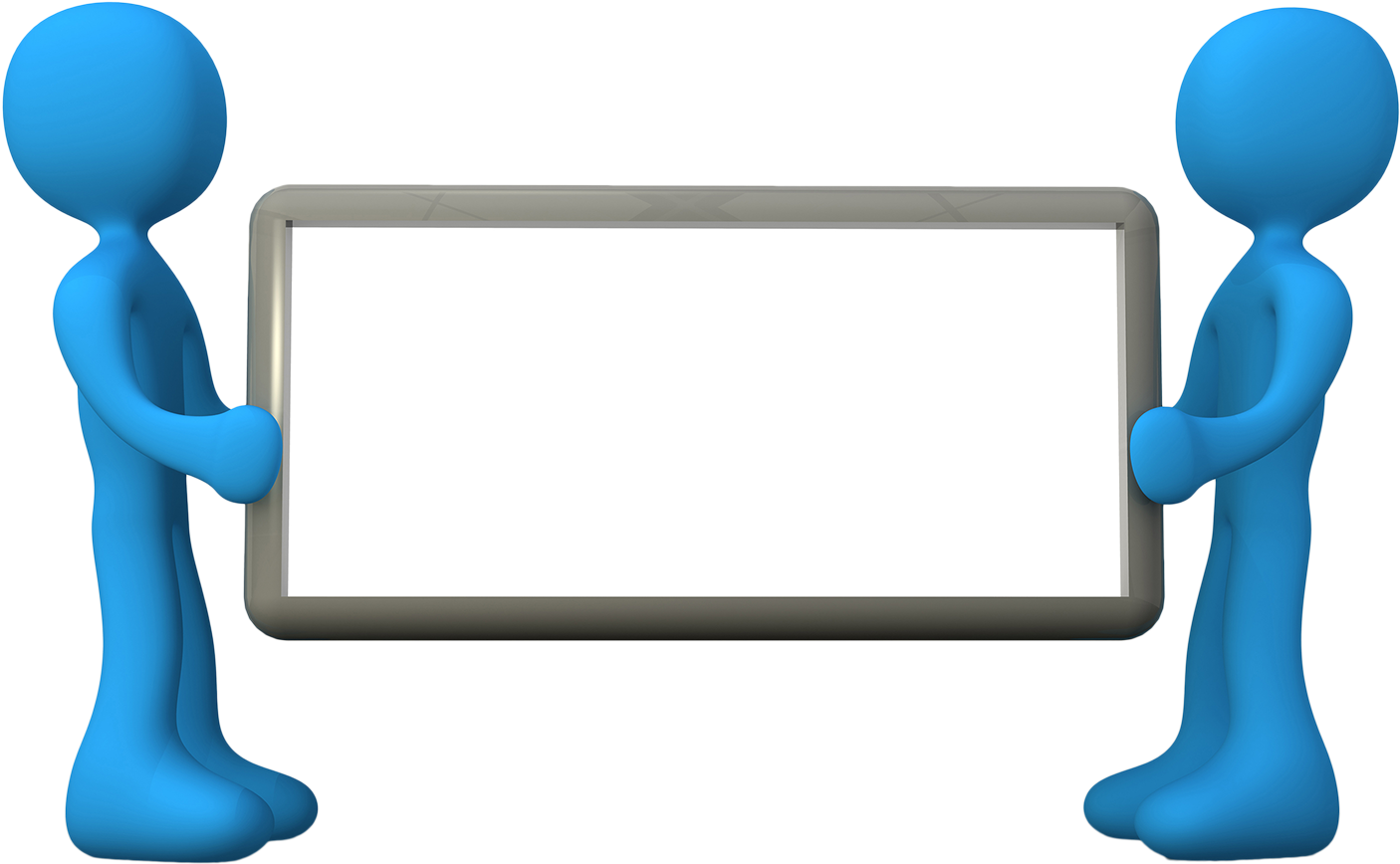 Это не правильный ответ, попытайся ещё раз
НАЗАД
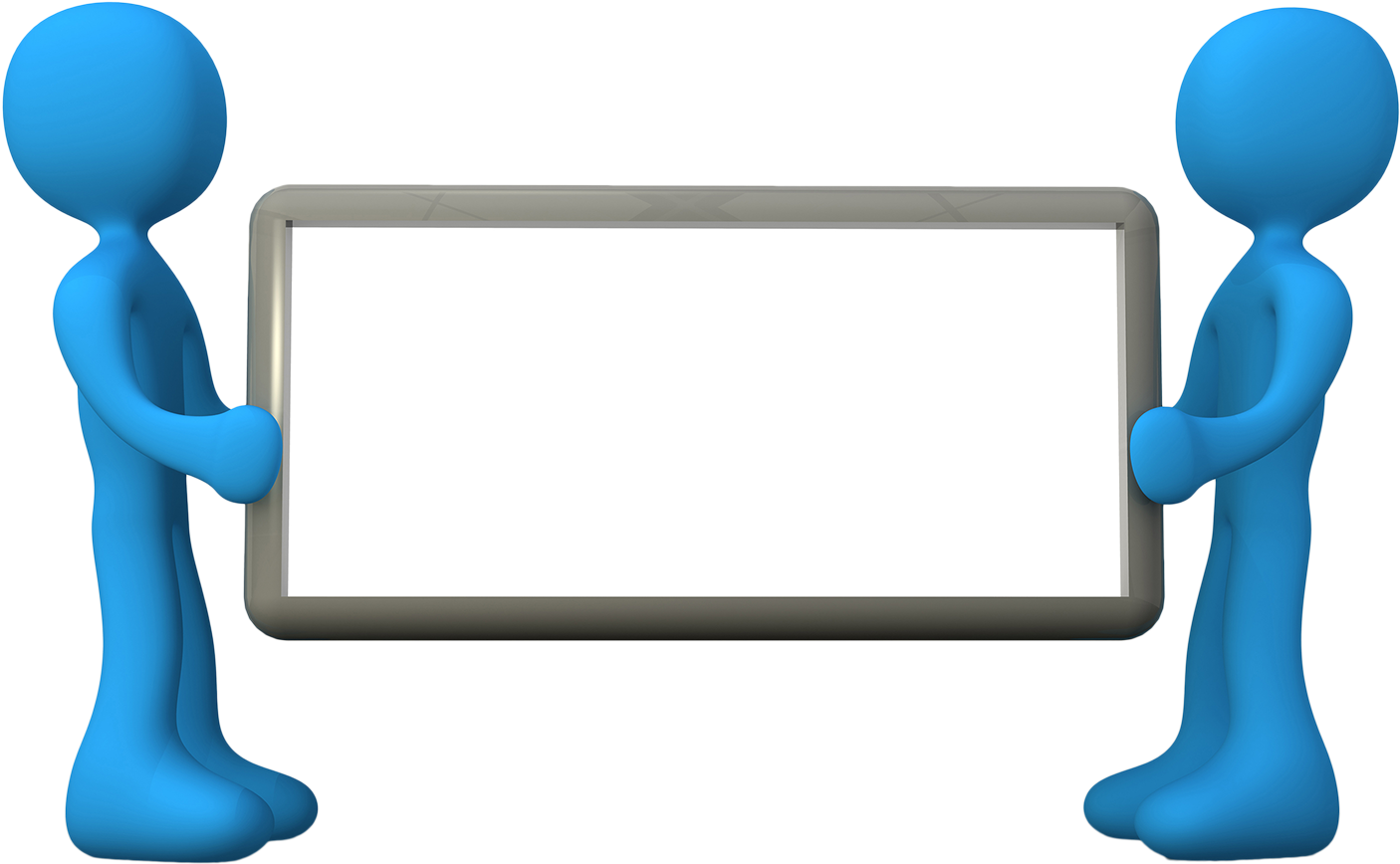 Молодец! Ты дал правильный ответ